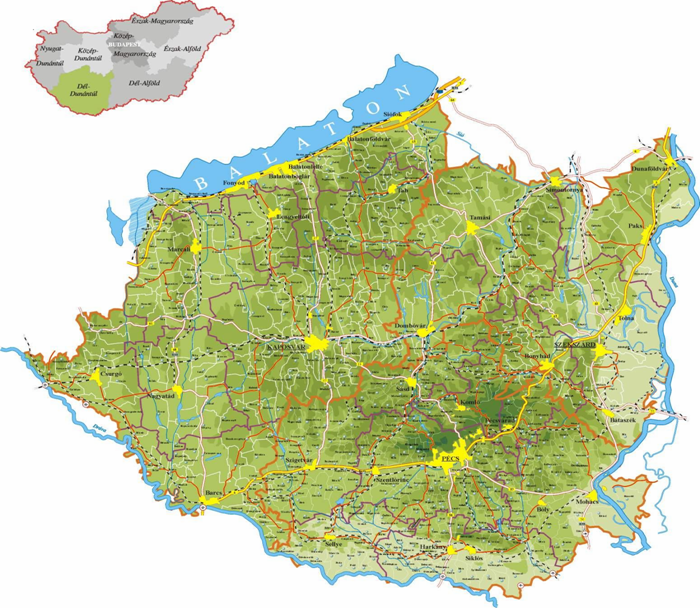 Aktuális helyzetkép: K+F+I a Dél-Dunántúlon: források, feltételek,lehetőségek
Kocsis Tamás 
  DDRIÜ Nonprofit Kft. Ügyvezető igazgató
Győr - 2012.11.22.
Helyzetelemzés:
A régió földrajzi jellemzői, tér- és települési szerkezete
Hazánk harmadik legnagyobb kiterjedésű régiója (14 ezer km2) 
Lakosság: 948 ezer fő (2010. év elején)
Az ország legritkábban lakott térsége (népsűrűség : 67 fő/km2)
Felszíne változatos, környezeti minősége általában kedvező
Felszíni és felszínalatti vizekben, illetve hévízforrásokban gazdag

 A régió településszerkezete kedvezőtlen, aprófalvak- és kistelepülések nagy aránya jellemző (kb. 3/4-e)
 Kisebb népességű városok ellátó intézményrendszere erősen hiányos
Területi fejlettség, gazdasági viszonyok


Legfejlettebb térségei Kaposvár, Pécs és Szekszárd, illetve Siófok környéke

Aprófalvas térségeinek leszakadása folytatódott

Csak néhány térségben indult meg a helyi adottságokra alapozott gazdasági fejlődés

A régió az ország egyik tradicionális és jelentős vidéki felsőoktatási központjával (PTE; KE); kutatóbázisával rendelkezik
Innovációs örökség – Baranya megye: 

Zsolnay-kerámiagyár (1868)
Hamerli Kesztyűgyár (1861)
Littke Pezsgőgyár (1859)
Angster Orgonagyár (1867)
Höffler Bőrgyár (1889)
Hirschfeld-sörgyár (1852)
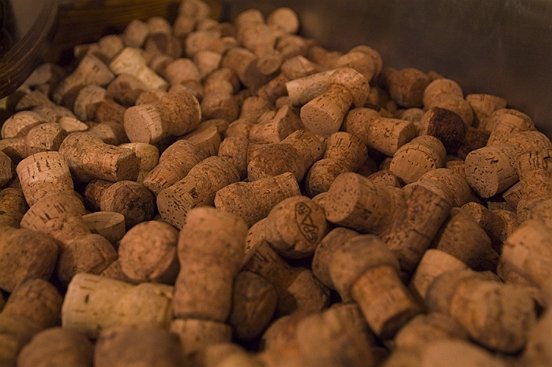 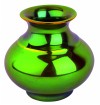 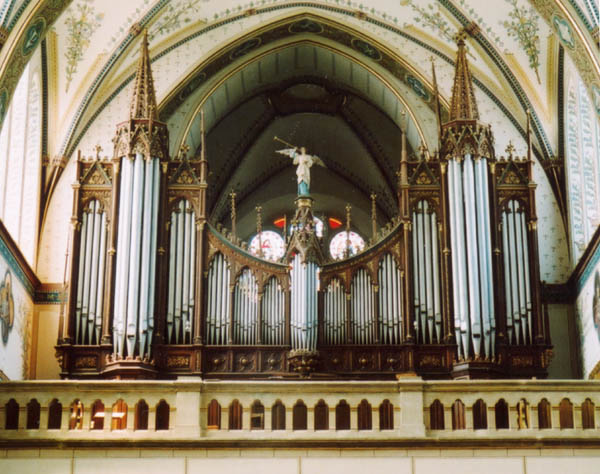 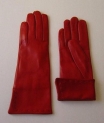 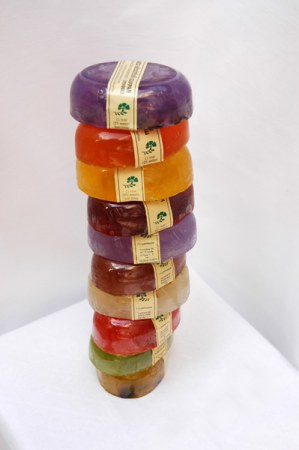 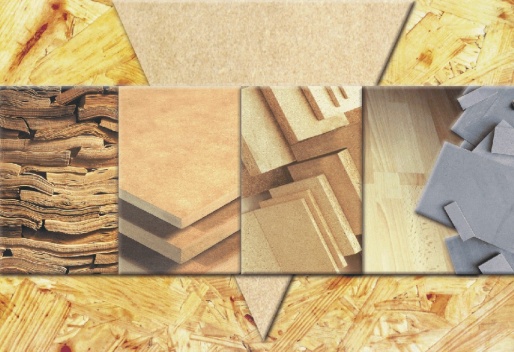 Innovációs örökség – Somogy megye: 

Kaposvári Gőzmalom Rt. (1864)
Barcsi Tanningyár és Gőzfűrész Rt.(1878)
Kaposvári MIR-cukorgyár (1894)
Haidekker Pál Gőz Szappangyár Rt. (1852)
Kaposvári Vasgyár (1906)
Kaposvári Sörgyár (1908)
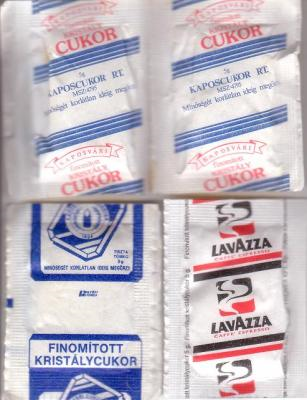 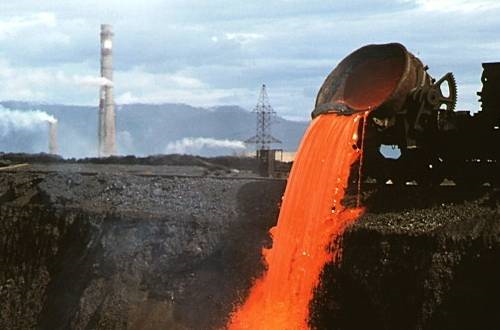 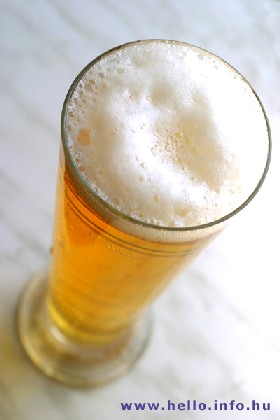 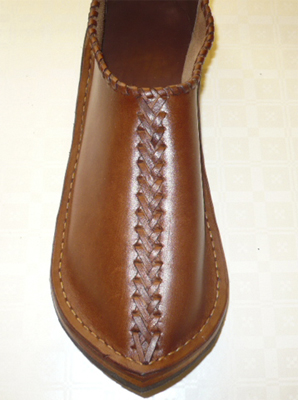 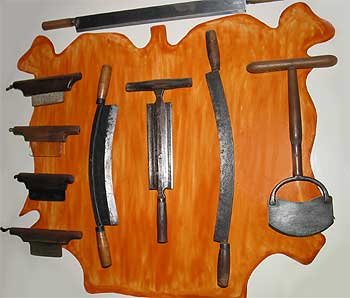 Innovációs örökség – Tolna megye: 

Fred Bern és Fiai Bőrgyár, Simontornya (1930)
Pétermann és Glaser Cipőgyár, Bonyhád (1917)
Bonyhádi Zománcgyár (1909)
Rittinger Ferenc-féle textilipari manufaktúra, Tamási
Dőry Konzervgyár, Dombóvár (1912)
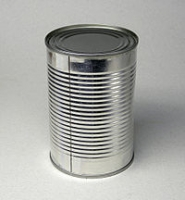 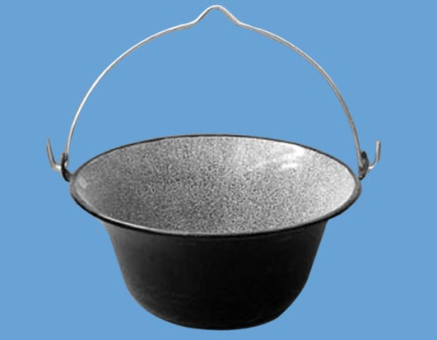 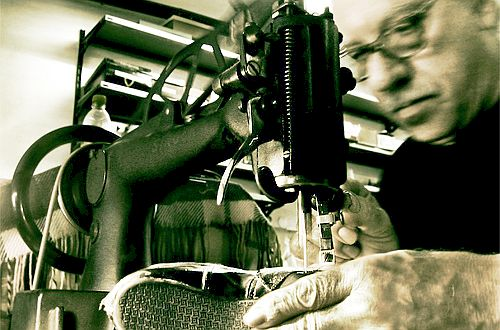 Innovációs örökség:
A rendszerváltás után a régiót a gazdasági átmenet időszakában az alábbiak jellemezték:

A technológiai szakképzettség és az új technológiák iránti érdeklődés hiánya
Előállított termékek műszaki színvonala alacsony
A vállalkozások korábban főleg hazai és kelet-európai piacokra termeltek
A vállalkozások kooperációs képessége gyenge
Az exportráta a magyar régiók sorában folyamatosan a legalacsonyabb volt
A regisztrált vállalkozások száma főbb formák szerint
(db)
Forrás: Horeczki Réka gyűjtése KSH adatok alapján
Regionális K+F adatok, 2010
Forrás: KSH, 2011.
A K+F BERUHÁZÁSOK REGIONÁLIS MEGOSZLÁSA MAGYARORSZÁGON 2004 ÉS 2011 KÖZÖTT (Mrd Ft)
Dél-dunántúli régió K+F mutatóinak alakulása, 2005-2010
Forrás: Központi Statisztikai Hivatal, 2010
A K+F ráfordítások alakulása a dél-dunántúli megyékben
(millió Ft)
Forrás: KSH, 2010.
Saját szerkesztés
Forrás: KSH
Innovációs járulék bevétel alakulása (millió Ft)
Saját szerkesztés
Forrás: APEH-NAV
A Dél-Dunántúli Régió K+F adatai       (KSH 2010)
Az ipari termelés egy lakosra jutó értéke (ezer Ft), 2010
Forrás: Központi Statisztikai Hivatal, 2012
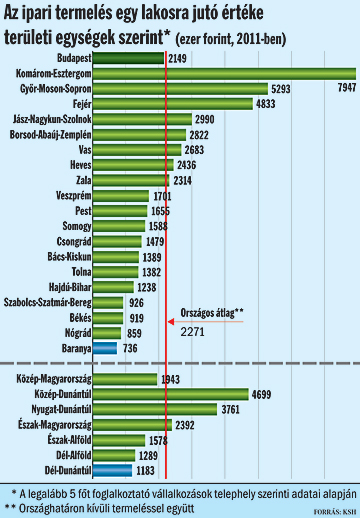 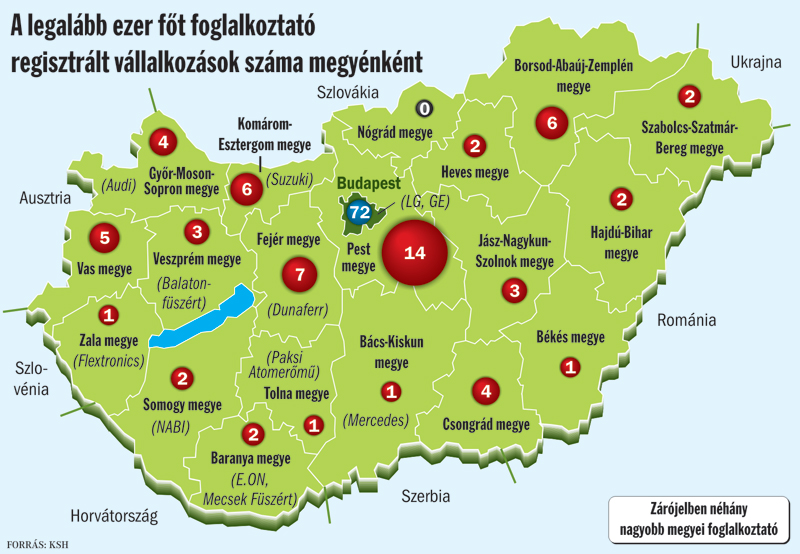 A nyilvántartott álláskeresők létszámának alakulása 2011. júliusban az előző évhez képest
(millió Ft)
Kihívások a hazai K+F területén
Kevés a high-tech vállalkozás
Kevés a globális piacon versenyképes termék, szolgáltatás
Alacsony szintű a nemzeti K+F ráfordítás (2009-ben a GDP 0,97%-a, 2010-ben a GDP 1,14%-a) és ezen belül a vállalati K+F ráfordítás (2009-ben 43%, 2010-ben 51,4%)
Nem megfelelő a K+F stratégiai együttműködés és a K+F eredmények gyakorlati hasznosítása
A természettudományos és műszaki szakemberek száma alacsony (az EU-15 átlag 1/3-a)
Az alacsony szabadalmi aktivitás (USPTO-nál az EU-15 átlag 9%-a, az EPO-nál 12%-a)
19
AZ INNOVÁCIÓS TEVÉKENYSÉGET BEFOLYÁSOLÓ NÉHÁNY FONTOSABB TÉNYEZŐ
INNOVÁCIÓS
TEVÉKENYSÉG
Mikro környezeti
 tényezők:
Vállalaton kívüli:
Kutatóhely
 közelsége,
Szakképzett
 munkaerő,
Infrastrukturális
feltételek,
Regionális 
innovációs
rendszerek,
Helyi pénzügyi
források,
Verseny 
környezet,
stb.
Makro környezeti
 tényezők: 

Politikai, 
jogszabályi környezet, 
Finanszírozási rendszer, 
Oktatási rendszer, 
Innováció-politika, 
Nemzeti innovációs
 rendszer, stb.
Vállalaton belüli:
Innovációs
management,
Szervezeti 
tudás,
Kockázat 
vállalási
hajlandóság,
Szervezeti
Kultúra,
stb.
ÚJ TERNÉK.
KNOW HOW,
STB.
ÖSSZEGZÉS
A  régió gazdasági potenciálja determinálja a K+F+I eredményeket,
A gazdaságban alacsony szintű a külföldi befektetett tőke,
Gyenge a feldolgozóipari teljesítmény,
Fokozódó az elvándorlás a régióból,
Hiányzik a képzett műszaki végzettségű munkaerő,
A tudástranszfer nem elég hatékony a gyakorlat irányába (Szentágothai Kutató Központ 2012.okt.),
A régió lehetséges kitörési pontjai 1.
Vállalkozások piaci - üzleti alapon történő fejlesztése,
Belső értékképző adottságok kihasználására építő növekedés- és exportorientált stratégia,
Tudásalapú gazdaság és a technológiatranszfer erősítése,
Gazdasági hálózatok és innovációt segítő stakeholder intézmények fejlesztése,
A régió lehetséges kitörési pontjai 2.
K+F szervezetek és innováció fejlesztése
versenyképesség erősítését szolgáló elemek és gazdasági ágazatok fejlesztése, regionális fejlesztés és innováció finanszírozás
képzési struktúra és portfólió, valamint a Triple Helixnek megfelelő innovációt gerjesztő kapcsolatok fejlesztése
innovációs hálózatok kialakítása és gazdasági, ágazati klaszterek fejlesztése
KÖSZÖNÖM MEGTISZTELŐ
FIGYELMÜKET! 
Kocsis Tamás
Email: tamas.kocsis@ddriu.hu 
Tel: +36-72 511 676